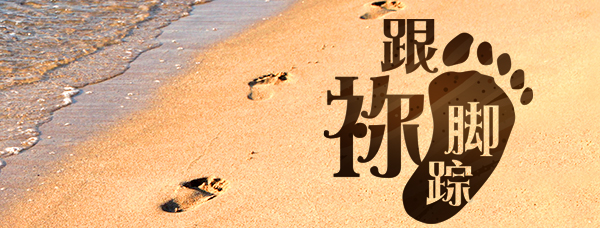 第十七单元：基督的大使命
第67讲：舍命十架
要义：金句
耶稣尝了那醋，就说：“成了！”便低下头，将灵魂交付神了。（约19:30）
2
精义：撮要
成了！是天地间“最辉煌”的两个字！
3
传播焦点
人子必先去世
摩西在旷野举蛇的故事 (民21:4-9)
先死而后得生
浸礼的意义  (罗6:3- 6)
4
传播焦点
为义受苦的时候
门徒的精神
跟耶稣学洗脚
5
生活应用
“背起十架、跟主到底”到底是勉强抑是甘心的行为？
6
反思问题
浸礼的意义，如何具体表达出“先死而后得生”？
7
听众回馈
“门徒精神”是跟耶稣学洗脚，是实在的抑属象征意义？
8